A disciplina “Alimentação e Contexto Social’ na graduação de Nutrição
Aylene Bousquat
2018
Competências do Nutricionista formado pela FSP_USP
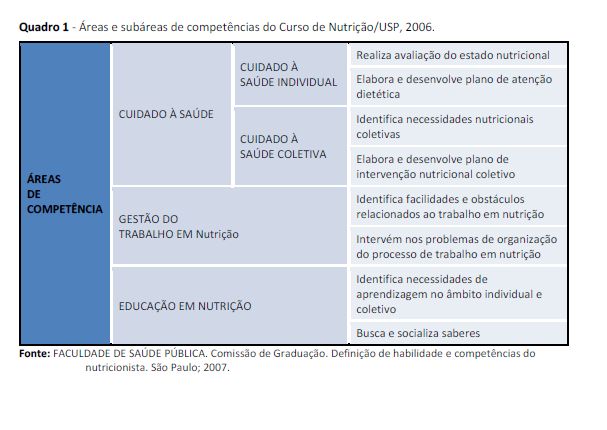 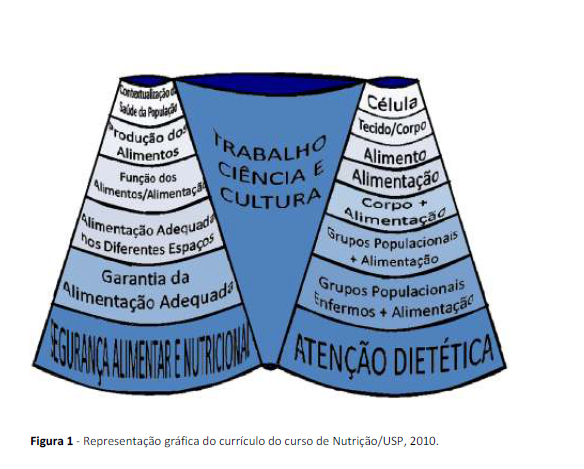 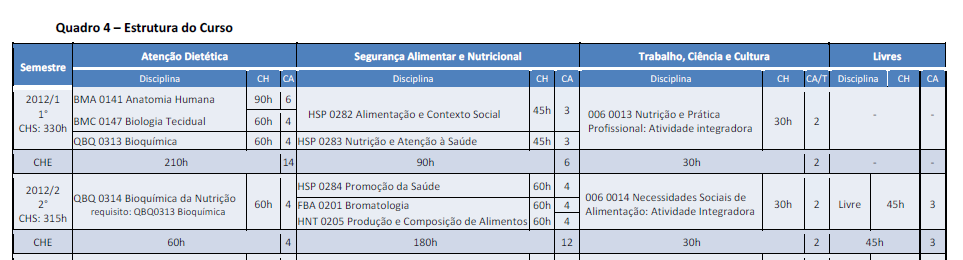 Programa da Disciplina
Estratégias de Aprendizado
Organização das atividades
Avaliação
Avaliação
Questões dos textos (no mínimo 5 textos, excluindo o do seminário)-  30%
Seminário- 35%
Prova 35%